Old Philadelphia
Warren Cty. TN
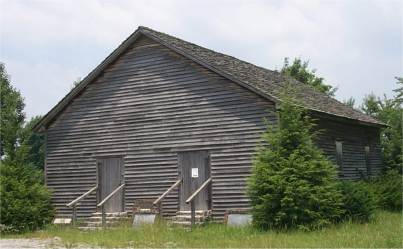 Dr. Chester Bullard
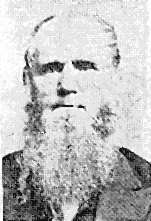 1805
John Taylor
Christian H. Dasher
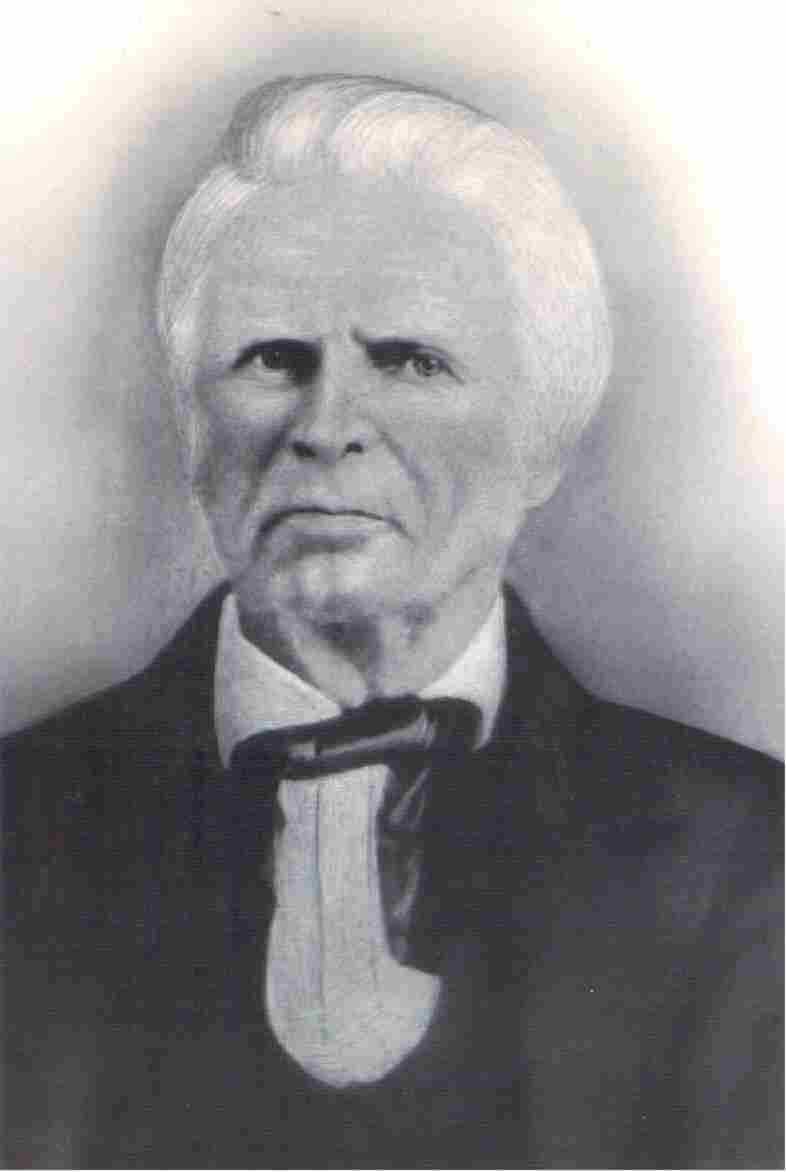 1809-1893
1789-1866
1807-1895
Movements Independent Of Stone & Campbell  Part II
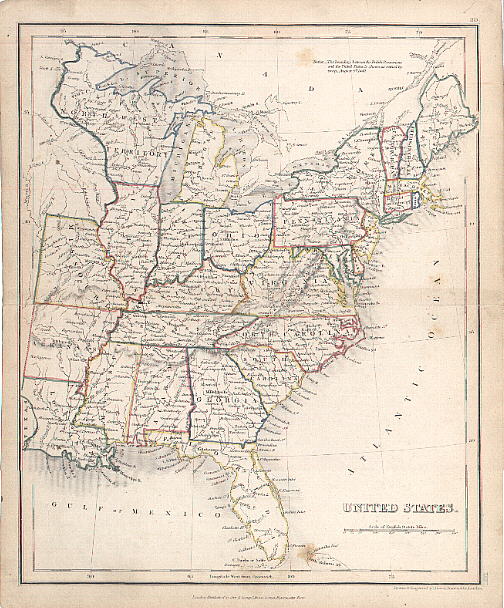 Dr. Chester Bullard
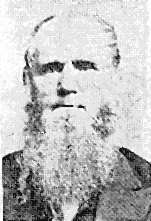 1809-1893
A Virginia Movement
Born In Massachusetts  In 1809
Early Influence Of Methodists Who Taught One Must Have A Holy Spirit Experience
His Study Found H. Sp. Worked Only Through The Word Of God
Baptized By Landon Duncan Dec. 11, 1830
1831 Medical Studied, Became Doctor
Preached His 1st Sermon On Baptism
Organized A Church After The Ancient Order In Catawba, Craig County, 1833
By 1836 He Had Planted Six Churches
Followers Called Bullardites
Moved to Snowville, Montgomery County, Snowville Church Became Known As “Little Jerusalem” Of S.W. Virginia
Never Heard Of The Campbells Until 1839 Finding Their Teaching Similar To His
Preached 60 Years & Baptized 8000-10,000
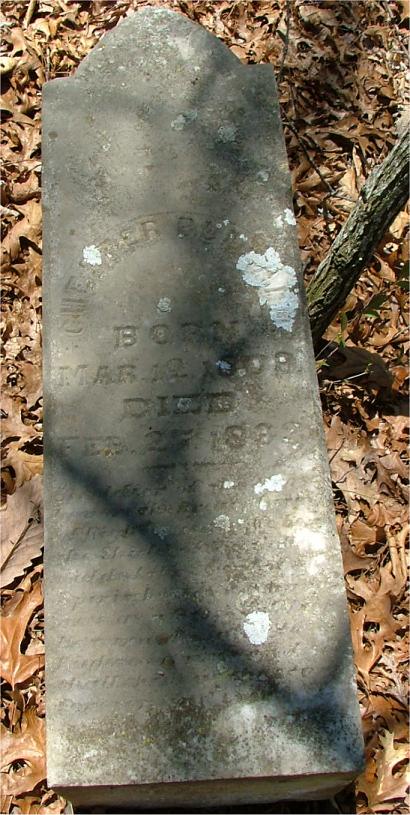 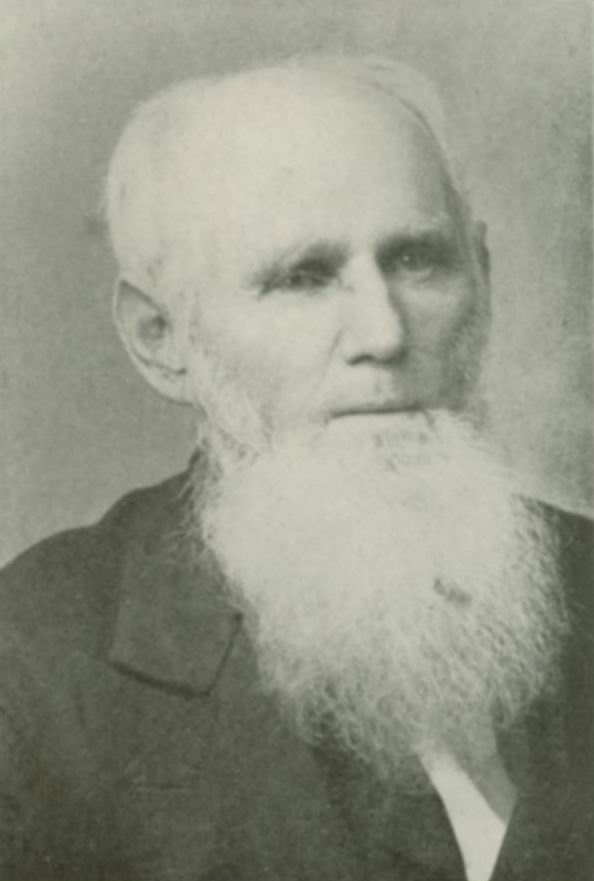 A Georgia Movement
Christian H. Dasher
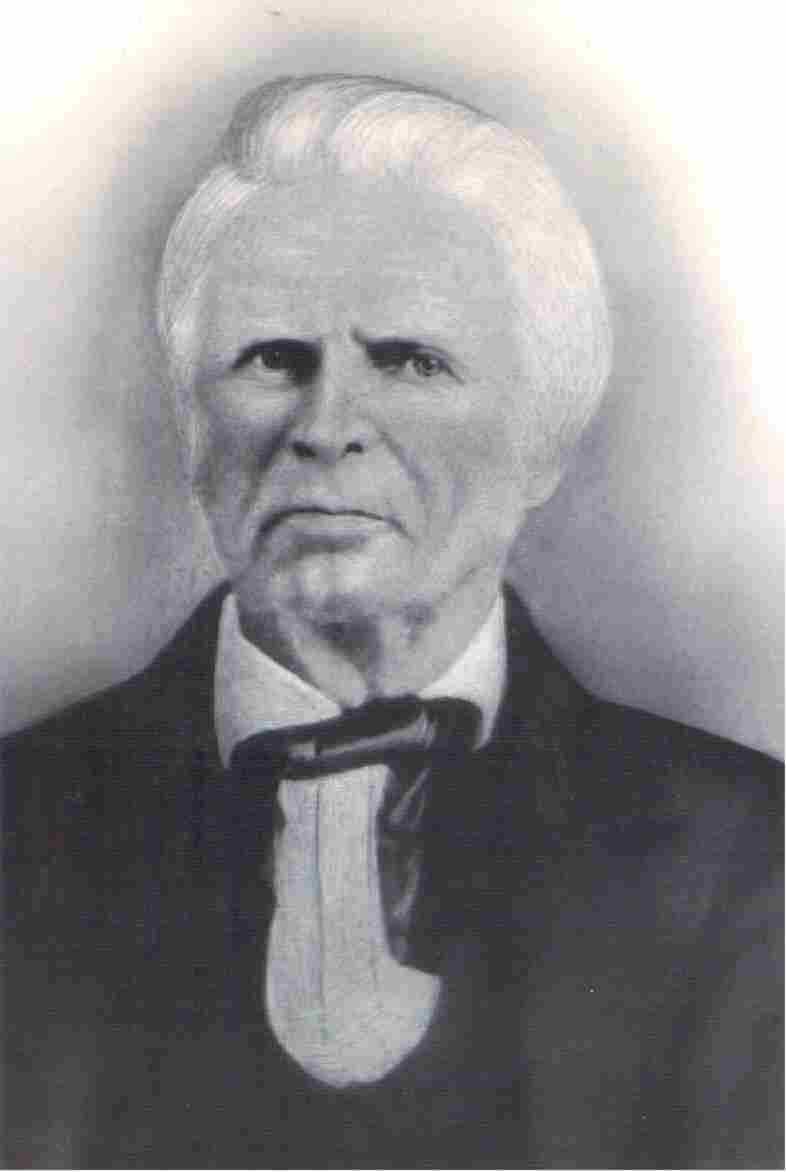 1789-1866
In 1734, A Group Of Salzburg, Austrian Lutherans Came To Settle About 30 Miles Northwest Of Savannah In Ebenezer
Around 1819, Christian Herman Dasher Began To See The Need For Immersion
He Was Introduced To Sheldon C. Dunning In Savannah Who Immersed Him
In 1825, Dasher & 30 More Left, Moving To Lowndes County And Establishing N.T. Christianity
He Never Had Heard Of Campbells Or Stones
Christian H. Dasher
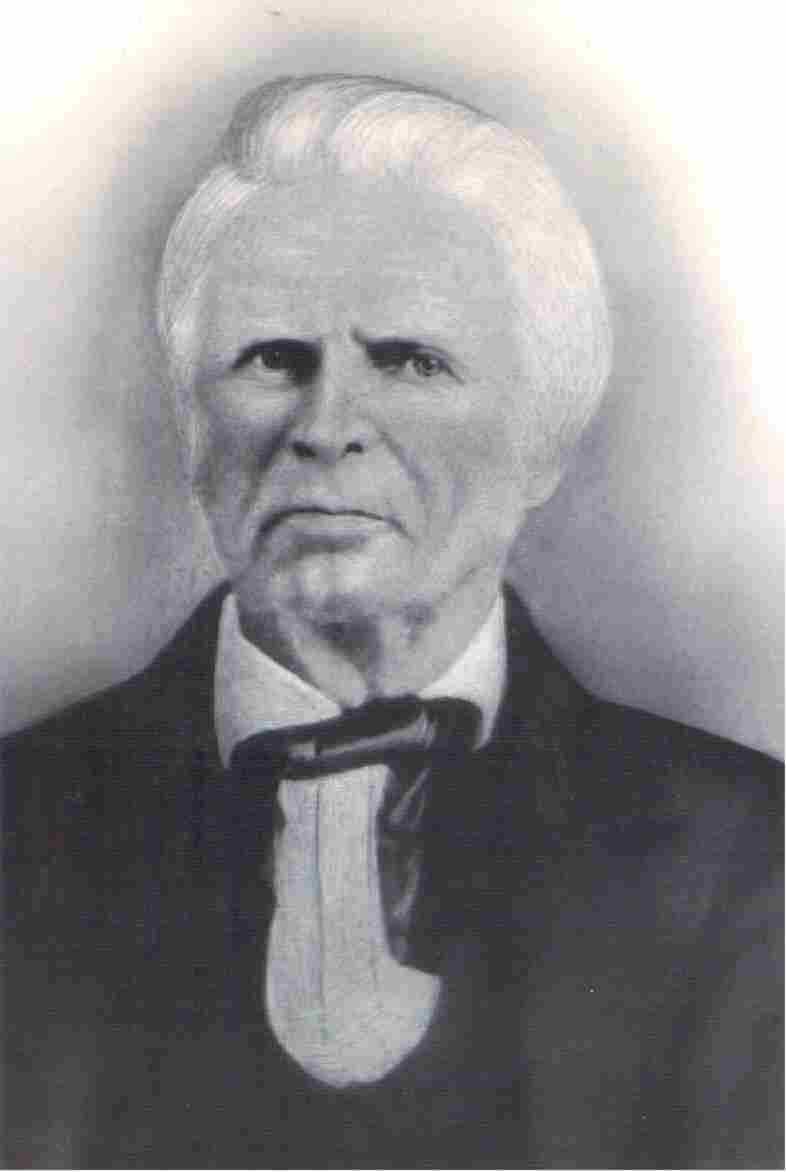 1789-1866
Dunning & Dasher, Perhaps The First N.T. Christians In Georgia
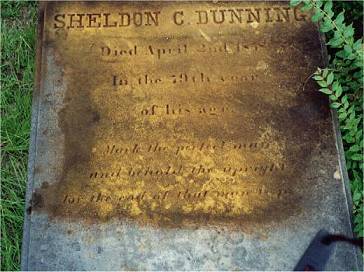 Sheldon C. Dunning
Died April 2, 1858
In The 79th Year Of His AgeMark The Perfect ManAnd Behold The UprightFor The End Of That Man Is Peace
-Psalm 37:37
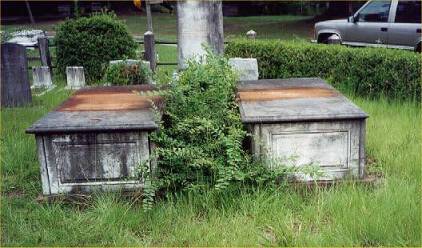 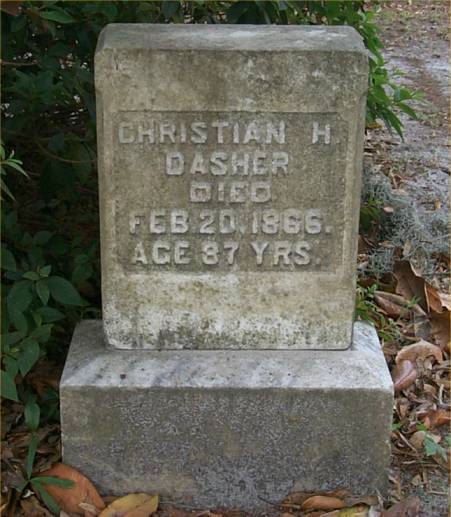 Dasher Is Buried At Sunset Hill Cemetery, Valdosta, GA
S.C. Dunning Is Buried At Laurel Grove Cemetery, Savannah, Georgia
John Taylor
1807-1895
An Alabama MovementBefore 1826
Alabama Became A State In 1819
Reared In The Baptist Faith
Had Trouble With Scripture & Baptist Doctrine
He Wanted To Be Baptized For Remission Of Sins
Found A Baptist Minister Who Nervously Consenting To Baptize Him For Rem. Of Sin
Was To Meet Late At Night
Preacher Didn’t Show/Cold Feet
Later He Was Encouraged To Meet With Taylor, Then He Was Baptized
Began Preaching After The Ancient Order In Lauderdale/Colbert /Franklin Counties, Alabama
Never Heard Of Alexander Campbell
Said He Found His Doctrine From The Word Of God
Rock Creek Church Of Christ
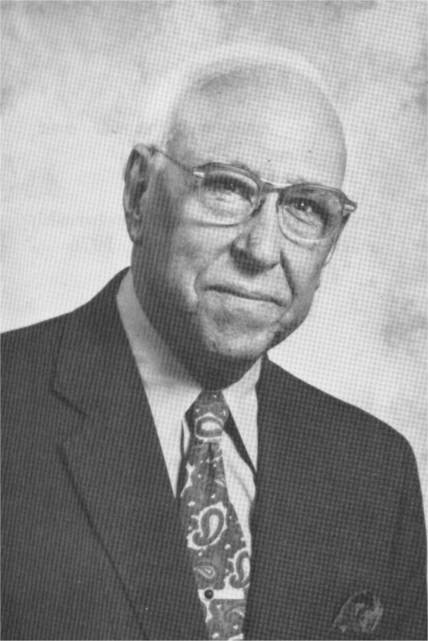 Gus Nichols
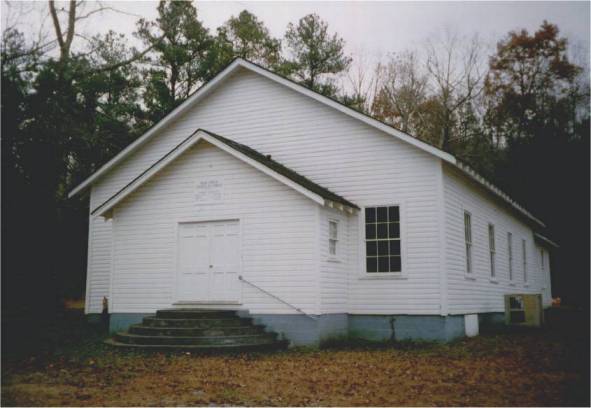 F.D. Srygley
1892-1975
Near Russellville, Alabama
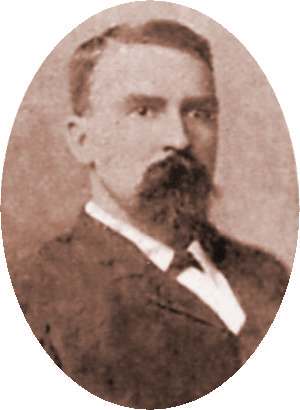 Mars Hill Bible College
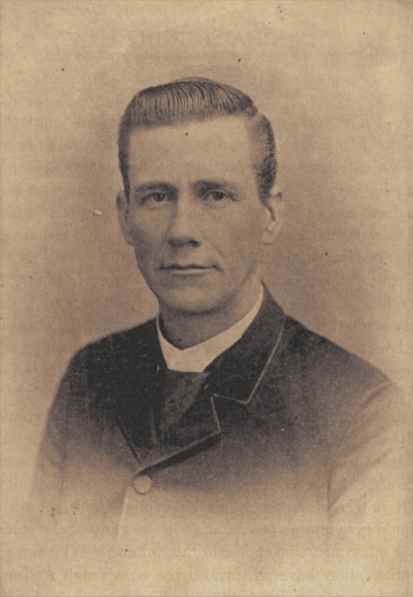 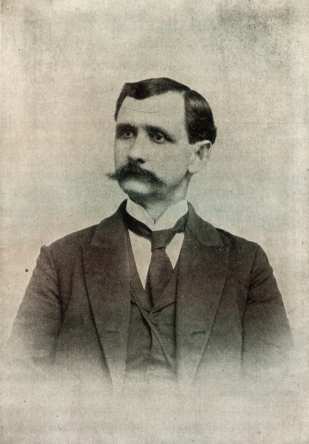 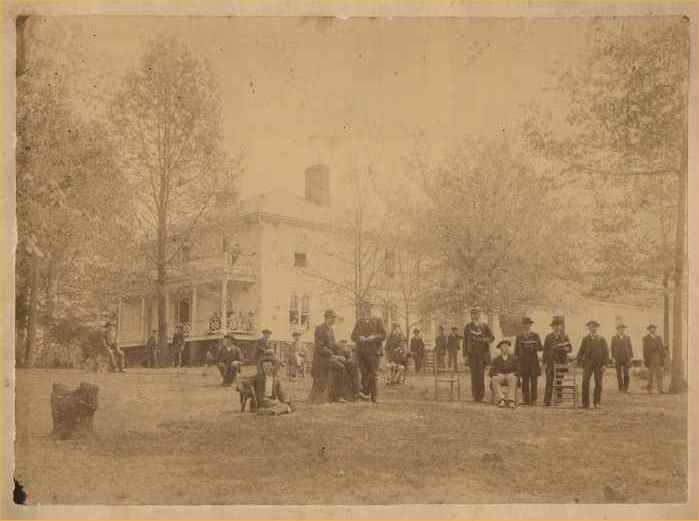 T.B. Larimore
F.B. Srygley
1856-1900
1843-1929
1859-1940
Florence, Alabama 1871-1887
The Influence Of John Taylor
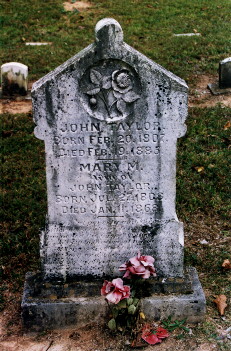 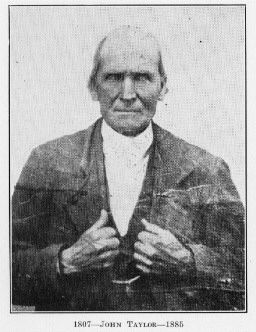 John TaylorBorn: Feb. 20, 1807Died Feb. 19, 1885Mary M.wife ofJohn TaylorBorn Jul. 27, 1808Died Jan. 11, 1868In great poverty and throughbitter persecution John TaylorPreached the Gospel in Ala. and Miss.from 1830 to the time of his death.This stone is erected by his brethrenof the Lord as a token of their appreciateion of his labors as a Father and Ministerin the Church of Christ
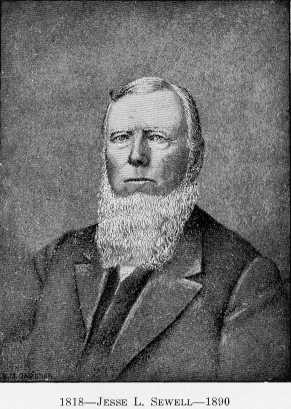 Jesse L. Sewell
1818-1890
Old Philadelphia, Viola, Tennessee
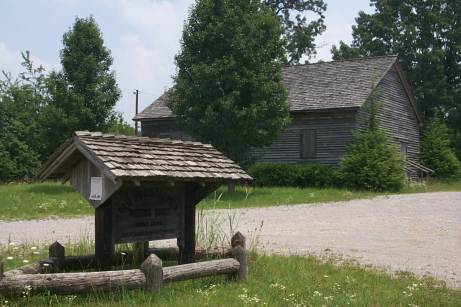 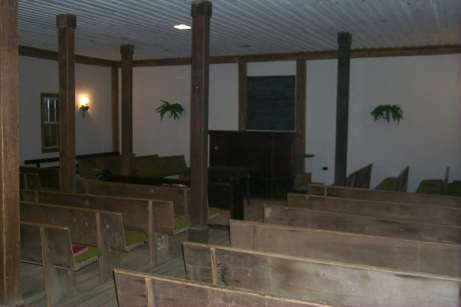 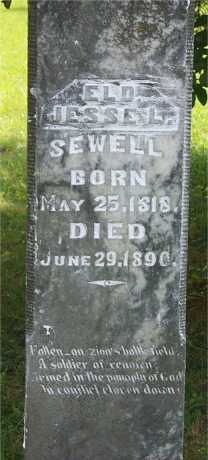 Other Work In Georgia
Emily H. Tubman
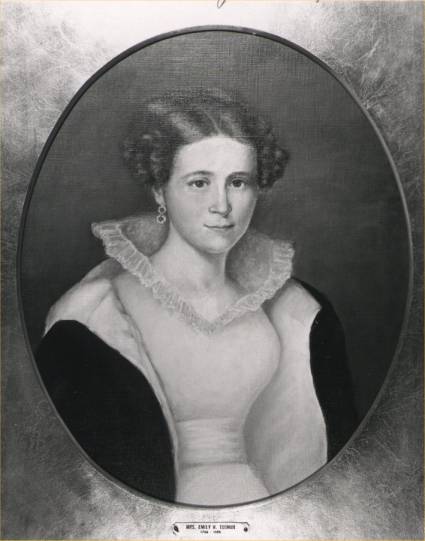 Dr. Daniel Hook
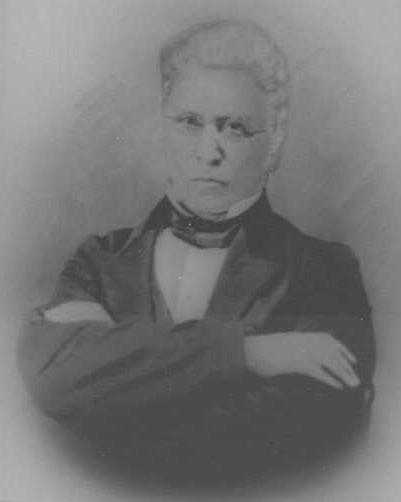 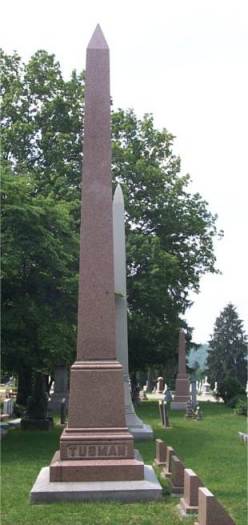 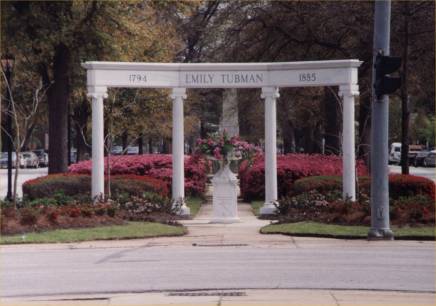 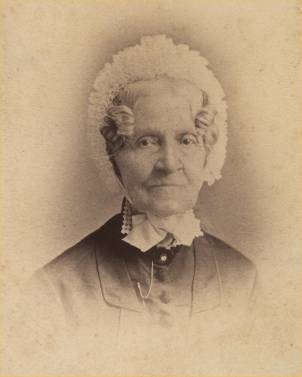